Eiropas Savienības Tiesa un tās judikatūra pārrobežu tiesiskās sadarbības jomā civillietās.
Eiropas Komisijas īpašās programmas „Civiltiesības” projekts Nr. JUST/2013/JCIV/AG/4691
Project JUST/2013/JCIV/AG/4691 „The Court of Justice of the European Union and its case law in the area of civil justice” is Co-funded by the Civil Justice Programme of the European Union
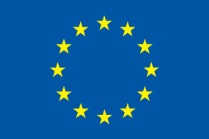 Projekts Nr. JUST/2013/JCIV/AG/4691 „Eiropas Savienības Tiesa un tās judikatūra pārrobežu tiesiskās sadarbības jomā civillietās” tiek īstenots ar Eiropas Savienības programmas „Civiltiesības” finansiālu atbalstu
Projekts: Eiropas Savienības Tiesa un tās judikatūra pārrobežu tiesiskās sadarbības jomā civillietās.
Projekts tiek finansēts Eiropas Komisijas īpašās programmas „Civiltiesības” projekta Nr. JUST/2013/JCIV/AG/4691 ietvaros.
Projekta mērķis ir novērst šķēršļus Eiropas Savienības civiltiesību jomā, analizējot Eiropas Savienības tiesību aktu piemērošanu civiltiesību jomā nacionālajā līmenī, kā arī veicinot Eiropas Savienības Tiesas judikatūras atbilstīgu piemērošanu nacionālo tiesu spriedumos un tiesību aktu izstrādē.
Projektu īstenoja īstenoja Tiestlietu ministrija sadarbībā ar ārvalstu partneriem, pētījuma un vadlīniju izstrādei piesaistot zvērinātas advokātes I.Kačevskas biroju.
Situācija pārrobežu tiesiskās sadarbības jomā civillietās tika pētīta 5 valstīs - Latvijā, Ungārijā, Apvienotajā Karalistē, Vācijā un Zviedrijā.
Projekts tika uzsākts 2014. gada 1. martā un noslēgsies 2015. gada oktobra beigās.
Projekts: Eiropas Savienības Tiesa un tās judikatūra pārrobežu tiesiskās sadarbības jomā civillietās.
Projekta ietvaros tika izstrādāti šādi dokumenti:
Pētījums „Eiropas Savienības Tiesa un tās judikatūras pārrobežu tiesiskās sadarbības jomā civillietās ietekme uz nacionālajām tiesām un iestādēm” 
Rekomendācijas un vadlīnijas „Efektīva Eiropas Savienības tiesību aktu pārrobežu tiesiskās sadarbības jomā civillietās izstrāde, pārņemšana, ieviešana un piemērošana”
Projekts: Eiropas Savienības Tiesa un tās judikatūra pārrobežu tiesiskās sadarbības jomā civillietās.
Projekta ietvaros tika veiktas šādas aktivitātes:
Studiju un izpētes vizītes uz Vāciju, Ungāriju, Apvienoto Karalisti un Zviedriju.
3 dienu gara noslēguma konference, kuras ietvaros tika prezentēti projekta rezultāti, uzstājās augsti kvalificēti lektori no Latvijas, Ungārijas un Apvienotās karalistes, kā arī tika apmācīti Latvijas tiesu, ministriju un citu iestāžu darbinieki, kas ikdienā var saskarties ar pārrobežu tiesisko sadarbību civillietās.
Tagad – rezultātu prezentācija studentiem LU.
Projekts: Eiropas Savienības Tiesa un tās judikatūra pārrobežu tiesiskās sadarbības jomā civillietās.
Projektā (pētījumā un vadlīnijās) tika apskatīti galvenie («populārākie») ES tiesību akti pārrobežu tiesiskās sadarbības jomā civillietās. Piemēram, Brisele I (Brisele Ibis) regula, Roma I regula,  Roma II regula, Maksātnespējas regula, Eiropas Maza apmēra prasību regula u.c.
Projekts: Eiropas Savienības Tiesa un tās judikatūra pārrobežu tiesiskās sadarbības jomā civillietās.
Pētījums:
Pētījuma ietvaros tika analizēta un pētīta Eiropas Savienības Tiesas judikatūras civiltiesiskajā jomā piemērošana Latvijas, Ungārijas, Apvienotās Karalistes, Vācijas un Zviedrijas nacionālo tiesu spriedumos un nacionālajos tiesību aktos, lai konstatētu problēmas un rastu risinājumus biežākai un efektīvākai Eiropas Savienības Tiesas judikatūras piemērošanai.

Pētījuma mērķi:
Noteikt EST judikatūras civillietās ietekmi un praktisko piemērošanu nacionālo iestāžu un tiesu lēmumos un spriedumos; 
Izvērtēt problēmas un piedāvāt risinājumus EST judikatūras piemērošanai dalībvalstu tiesās un iestādēs, kā arī analizēt un sekmēt šo piemērošanu;
Konstatēt problēmas un piedāvāt to risinājumus efektīvākai un plašākai EST judikatūras piemērošanai nacionālo tiesu un iestāžu praksē un nacionālo tiesību aktu izstrādē.
Projekts: Eiropas Savienības Tiesa un tās judikatūra pārrobežu tiesiskās sadarbības jomā civillietās.
Pētījuma rezultāti un secinājumi:
Iekļauts saraksts ar EST judikatūru pārrobežu civiltiesiskās sadarbības jomā (vairāk nekā 260 lietas)
Izaicinājums – nozares dinamiskā attīstība, ko varētu risināt ar apmācību sistēmām un nacionālo tiesu tiesnešu sadarbības tīkliem
EST judikatūra nesniedz dalībvalstīm pietiekamas vadlīnijas tiesību aktu interpretācijā, līdz ar to bieži vien dalībvalstu tiesām rodas vieni un tie paši jautājumi par ES tiesību piemērošanu.
Prejudiciālā nolēmuma lūgumus visbiežāk iesniedz pēdējās instances tiesas.
Projekts: Eiropas Savienības Tiesa un tās judikatūra pārrobežu tiesiskās sadarbības jomā civillietās.
Nacionālo tiesu tiesneši dažreiz izvairās no EST judikatūras piemērošanas starptautisko privāttiesību sarežģītības dēļ, kā arī tādēļ, ka pareizās ES tiesību normas atrašana ir ļoti laikietilpīga
Lietas izskatīšanas EST garums minēts kā viens no galvenajiem iemesliem, kādēļ nacionālās tiesas bieži nolemj neiesniegt EST prejudiciālo nolēmumu lūgumus
Tiesneši, piemērojot regulas civiltiesiskās sadarbības jomā, ļoti reti pamato savu lēmumu nepiemērot attiecīgo EST judikatūru.
Praksē pastāv problēmas attiecībā uz autonomu ES tiesību jēdzienu interpretāciju civiltiesiskās sadarbības jomā. Ir svarīgi, ka EST veiktā autonomā interpretācija nav viena no interpretācijas metodēm, bet gan juridisku terminu (lege commune) definēšanas veids.
Projekts: Eiropas Savienības Tiesa un tās judikatūra pārrobežu tiesiskās sadarbības jomā civillietās.
Pētījumā apkopoti arī secinājumi par ES tiesību aktu un EST judikatūras piemērošanu noteiktās pārrobežu tiesiskās sadarbības civillietās jomās:
Briseles Ibis (Briseles I) regula
Kolīziju normas
Pierādījumu iegūšana un dokumentu izsniegšana
Maksātnespēja
Ģimenes lietas
Eiropas procedūras

Pētījumā apskatīti arī jautājumi par nacionālo administratīvo iestāžu praksi EST judikatūras piemērošanā civiltiesiskās sadarbības jomā.
Projekts: Eiropas Savienības Tiesa un tās judikatūra pārrobežu tiesiskās sadarbības jomā civillietās.
Rekomendācijas/vadlīnijas:
Vadlīniju izstrādes ietvaros tika pētīta situācija, apkopota informācija un labā prakse par to, kā Eiropas Savienības tiesību akti pārrobežu tiesiskās sadarbības jomā civillietās tiek izstrādāti, pārņemti, ieviesti un piemēroti nacionālajā līmenī Latvijā, Ungārijā, Apvienotajā Karalistē, Vācijā un Zviedrijā, kā arī, vai pastāv šo Eiropas Savienības tiesību aktu efektīvas pārņemšanas kontrole nacionālajā līmenī.
Vadlīniju izstrādes laikā tika organizētas pieredzes apmaiņas vizītes uz minētajām valstīm, kuru ietvaros vizīšu dalībnieki  iepazinās ar tiesu darbu citās dalībvalstīs un dalījās praktiskā pieredzē par Eiropas Savienības Tiesas judikatūras pārņemšanu un piemērošanu, kā arī kontroli pār minētajām procedūrām civiltiesību jomā.
Rekomendāciju/vadlīniju mērķi:
Sniegt rekomendācijas un vadlīnijas efektīvākai ES tiesību piemērošanai civiltiesiskās sadarbības jomā
Projekts: Eiropas Savienības Tiesa un tās judikatūra pārrobežu tiesiskās sadarbības jomā civillietās.
Vadlīniju/rekomendāciju galvenie rezultāti un secinājumi:
Iekļauta Briseles Ibis, Romas I un Romas II regulu piemērošanas shēma.
Informētības trūkums par pārrobežu civiltiesiskās sadarbības ES dimensiju ir viena no aktuālākajām problēmām.
Nacionālajām tiesu iestādēm ES tiesību piemērošanas līmenī pārrobežu civiltiesiskās sadarbības jomā grūtības rada lielais oficiālo ES valodu skaits un pareizs EST judikatūras pielietojums. 
Izaicinājumus rada arī regulu autonomā interpretācija un materiālā tvēruma fragmentācija. Līdz ar to vadlīnijās secināts, ka ir vērts apsvērt, vai esošo regulu uzlabojumi nebūtu labāki par nepārtrauktu jaunu instrumentu pieņemšanu.
Projekts: Eiropas Savienības Tiesa un tās judikatūra pārrobežu tiesiskās sadarbības jomā civillietās.
Problēmas ar regulu interpretāciju un piemērošanu rada arī ar fiziskas personas adreses noteikšana ES kā arī cilvēktiesību jautājumi.
Secināts, ka grūtības ES tiesību piemērošanā nacionālajā līmenī ir cieši saistītas ar vai tieši izriet no ES līmeņa problēmām. Tās ietver ES tiesību vispārējo fragmentāciju pārrobežu civiltiesiskās sadarbības jomā un pat ES tiesību aktu projektu izstrādāšanu. Šādu trūkumu saknes lielā mērā atrodamas politizētajā, lēnajā un nepietiekami caurskatāmajā ES instrumentu pieņemšanas procesā. 
Secināts, ka arī Eiropas Komisijas kā galvenās ES tiesību piemērošanas dalībvalstīs kontroles iestādes darbības pārrobežu civiltiesiskās sadarbības jomā varētu būt bijušas aktīvākas.
Nacionālajā līmenī rekomendācijās/vadlīnijās ietvertajām dalībvalstīm ir savi ar ES tiesību piemērošanu pārrobežu civiltiesiskās sadarbības jomā saistītie stiprie un vājie punkti.
Projekts: Eiropas Savienības Tiesa un tās judikatūra pārrobežu tiesiskās sadarbības jomā civillietās.
Pētījums, kā arī Vadlīnijas un noslēguma konferences materiāli (lektoru prezentācijas, apmācību materiāli) ir pieejami Tieslietu ministrijas mājaslapā sadaļā „Fondi/Projekti/Finanšu instrumenti”.

latviešu valodā: http://ej.uz/k2as 
angļu valodā: http://ej.uz/amx7
Paldies par uzmanību!